ГАУ ЯНАО «Центр спортивной подготовки»
Планирование и комплексный анализ тренировочного (учебно-тренировочного) процесса как условие успешной аттестации педагогических работников физкультурно-спортивных организаций ЯНАООткрытое тренировочное (учебно-тренировочное) занятие: структура и анализ
Начальник отдела обеспечения и оценки качества кадров Н.П. Маковецкая
Инструктор-методист отдела обеспечения и оценки качества кадров А.А. Насекина
Ведущий аналитик отдела обеспечения и оценки качества кадров Е.А. Шундеева
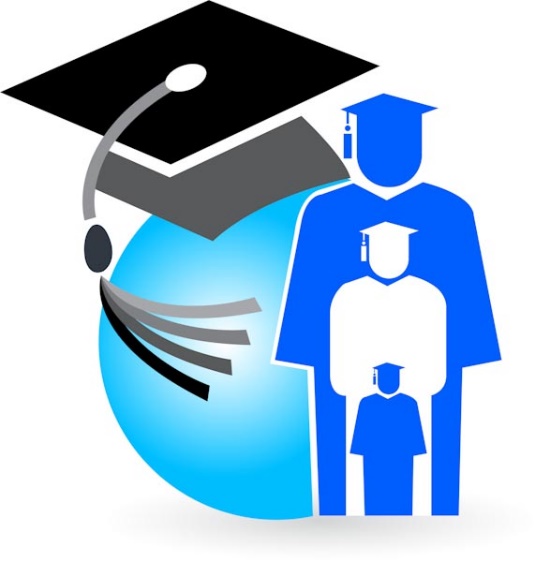 Приказ Минобрнауки России от 07.04.2014 № 276 (ред. от 23.12.2020) «Об утверждении Порядка проведения аттестации педагогических работников организаций, осуществляющих образовательную деятельность»
Первая квалификационная категория педагогическим работникам устанавливается на основе:
стабильных положительных результатов освоения обучающихся образовательных программ по итогам мониторингов, проводимых организаций;
выявления развития у обучающихся способностей к научной (интеллектуальной), творческой, физкультурно-спортивной деятельности;
личного вклада в повышение качества образования, совершенствования методов обучения и воспитания, транслирования в педагогических коллективах опыта практических результатов своей профессиональной деятельности
Высшая квалификационная категория педагогическим работникам устанавливается на основе:
достижения обучающимися положительной динамики результатов освоения образовательных программ по итогам мониторингов, проводимых организаций;
выявления и развития способностей обучающихся к научной (интеллектуальной), творческой, физкультурно-спортивной деятельности, а также их участия в олимпиадах, конкурсах, фестивалях;
личного вклада в повышение качества образования, совершенствование методов обучения и воспитания и продуктивного использования новых образовательных технологий, транслирования в педагогических коллективах опыта практических результатов своей профессиональной деятельности, в том числе экспериментальной и инновационной;
активного участия в разработке программно-методического сопровождения образовательного процесса, профессиональных конкурсах
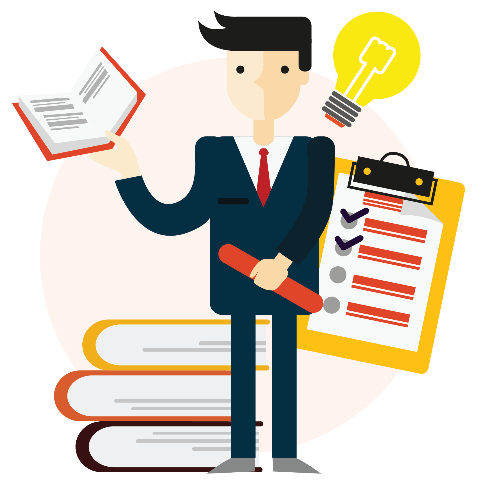 Аттестация педагогических работников/ структура тренировочного (учебно-тренировочного) занятия
Аттестация педагогических работников/структура тренировочного (учебно-тренировочного) занятия
План-конспект открытого тренировочного (учебно-тренировочного) занятия 
тренера (тренера-преподавателя) 
Тема:
Цель:
Задачи:
Образовательные (обучающие)
Развивающие
Воспитательные

Место проведения:                                                                           Время проведения:
Оборудование и инвентарь:
Аттестация педагогических работников/ структура тренировочного (учебно-тренировочного) занятия
«Часть тренировочного (учебно-тренировочного) занятия»: цифрами указываются части занятия и наименования (I – вводно-подготовительная,  II – основная, III – заключительная).
«Частные задачи»: записываются задачи по обучению и совершенствованию осваиваемого двигательного действия, а также небольшие по своему содержанию дополнительные задачи, решаемые параллельно с обучением, развитием и воспитанием. Решение тех или иных частных задач предусматривается во всех трех частях тренировочного (учебно-тренировочного) занятия. 
«Содержание занятия»: последовательно указываются все предусмотренные физические упражнения, так как основными специфическими средствами занятия в видах спорта, характеризующихся активной двигательной деятельность, являются физические упражнения. При записи упражнений, выполняемых на несколько счетов, обязательно записывать исходное положение (и.п.) и действия на каждый счет, порядок смены видов упражнений. Отдельно записываются упражнения для различных категорий при планировании на занятии разного для них материала.  
«Дозировка нагрузки»: указываются количество повторений упражнений, затраты времени на выполнение упражнений (в мин.), величина преодолеваемого расстояния и т.д.
«Организационно-методические указания»: указываются принципы, способы организации, методы, приемы, требования к выполнению тренировочной (образовательной) деятельности, а также делаются записи типа: «сообщить об ошибках», обеспечить страховку», «напомнить правила» и т.п.
Аттестация педагогических работников/ анализ тренировочного (учебно-тренировочного) занятия
Аттестация педагогических работников/ анализ тренировочного (учебно-тренировочного) занятия
Модельная схема комплексного анализа открытого занятия в рамках наблюдения за ходом занятия, 
деятельностью тренера (тренера-преподавателя) и спортсменов
 


Общие сведения:
Дата				
Тренировочная группа						
Ф.И.О. тренера (тренера-преподавателя)							
Задачи тренировочного (учебно-тренировочного) занятия:
1. 									
2. 									
3.
Аттестация педагогических работников/ анализ тренировочного (учебно-тренировочного) занятия
Самоанализ занятия
Аттестация педагогических работников/ анализ тренировочного (учебно-тренировочного) занятия
Анализ и оценка занятия, советы и рекомендации

Протокол оценки педагогических умений и навыков тренера (тренера-преподавателя)
Руководитель-организатор подводит итоги открытого занятия, делает выводы и дает практические рекомендации